Så fungerar e-tjänsten
En genomgång av alla steg med uppgifter som behövs för ett insamlande företag att rapportera farligt avfall till avfallsregistret hos Naturvårdsverket.
Naturvårdsverket | Swedish Environmental Protection Agency
2020-12-21
1
Info om bildrättigheter i denna presentation
Fotografierna i denna presentation kan inte kopieras till andra presentationer.
Bildrättigheterna gäller enbart att visas i den här presentationen från Naturvårdsverket.
Naturvårdsverket | Swedish Environmental Protection Agency
2020-12-21
2
Steg 1logga in
Naturvårdsverket | Swedish Environmental Protection Agency
2020-12-21
3
www.naturvardsverket.se/avfallsregister
Enklaste vägen att nå avfallsregistret är via adressen:
www.naturvardsverket.se/avfallsregister

Välj ingången:”Insamlare - borttransport”
OBS! Gäller från 1 nov 2020
Naturvårdsverket | Swedish Environmental Protection Agency
2020-12-21
4
Nästan inne i e-tjänsten
Innan du kommer in i e-tjänsten behöver du legitimera dig med en e-legitimation.
Naturvårdsverket | Swedish Environmental Protection Agency
2020-12-21
5
Steg 2de första uppgifterna
Naturvårdsverket | Swedish Environmental Protection Agency
2020-12-21
6
Start
De första uppgifterna är ja-nej-frågor för att ta reda på om du rapporterar som ombud, för en kommun eller vill ändra en tidigare inskickad handling.

Ombud har fullmakt att föra talan för annan person. Benämns också fullmaktstagare eller fullmäktig.
Naturvårdsverket | Swedish Environmental Protection Agency
2020-12-21
7
Steg 3kontakt-uppgifter
Naturvårdsverket | Swedish Environmental Protection Agency
2020-12-21
8
Kontaktuppgifter
Vissa uppgifter om dig som uppgiftslämnare fylls i automatiskt och går inte att ändra.
Fyll i uppgifter om verksamhetsutövaren, dvs företaget du representerar.
Se exempel på nästa bild.
Naturvårdsverket | Swedish Environmental Protection Agency
2020-12-21
9
Exempel med kontaktuppgifter
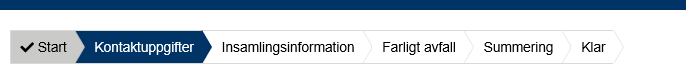 Uppgiftslämnare
Uppgiftslämnares personnummer: *
19631221-6861
Verksamhetsutövare är i det här fallet insamlare av farligt avfall. I andra anteckningar är verksamhetsutövare utförare som yrkesmässigt producerar, transporterar eller behandlar farligt  avfall, eller agerar som handlare och mäklare av farligt avfall
Efternamn: *
Förnamn: *
Krantz
Gustav
Telefonnummer: *
Epostadress: *
070-456 78 94
gustav.krantz@samlain.se
Verksamhetsutövare
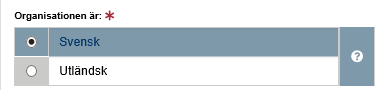 Organisationsnummer/personnummer: *
555678-3578
Verksamhetens namn: *
Kontaktperson: *
SamlaIn AB
Karin Olsson
Epostadress: *
Telefon: *
karin.olsson@samlain.se
072-238 79 092
Naturvårdsverket | Swedish Environmental Protection Agency
2020-12-21
10
Steg 4information om borttransport
Naturvårdsverket | Swedish Environmental Protection Agency
2020-12-21
11
Insamlings-information
Här ska uppgifter lämnas inom två områden:
Uppgifter om borttransporten
Plats där avfallet ska tas emot
Följande bilder visar exempel.
Naturvårdsverket | Swedish Environmental Protection Agency
2020-12-21
12
Lämna uppgifter: insamlingsinformation- Insamling
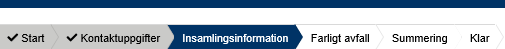 Transport
Datum för borttransport: *
2020-10-09
Den juridiska person som tar emot det farliga avfallet. 
Till exempel en avfallshandlare/-mäklare eller avfallsbehandlare.
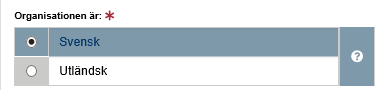 Transportörens organisationsnummer/personnummer: *
5525413695
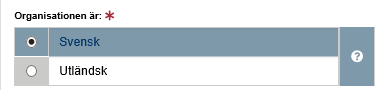 Mottagarens organisationsnummer/personnummer: *
5698745899
Vägtransport
Transportsätt: *
Naturvårdsverket | Swedish Environmental Protection Agency
2020-12-21
13
Lämna uppgifter: insamlingsinformation- Plats där avfallet tas emot. Välj alternativ 1 om adress finns.
Plats där avfallet tas emot är där en ny innehavare, till exempel en mäklare eller behandlare, övertar ansvaret för det farliga avfallet.
Om adress saknas, uppge koordinater eller enbart kommunkod.
Naturvårdsverket | Swedish Environmental Protection Agency
2020-12-21
14
Steg 5uppgifter om avfallet
Naturvårdsverket | Swedish Environmental Protection Agency
2020-12-21
15
Farligt avfall
Här ska alla uppgifter om avfallet lämnas. Till exempel avfallstyp samt mängden avfall i kilo.

Se exempel på nästa bild.
Naturvårdsverket | Swedish Environmental Protection Agency
2020-12-21
16
Exempel på uppgifter om farligt avfall
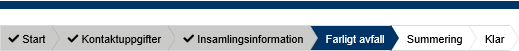 Avfallstypernas koder är hämtade ur Avfallsförordningen (2020:614)
Är det krångligt? Läs en introduktion till avfallskodning
Farligt avfall, avfall
Avfallstyp, huvudgrupp: *
17 Bygg- och rivningsavfall (även uppgrävda massor från förorenade områden)
Avfallstyp, undergrupp: *
170605 Byggmaterial som innehåller asbest (4)
Avfallstyp: *
KG
1456
1706 Isolermaterial och byggmaterial som innehåller asbest
Här kan avfallsinsamlaren t.ex. ange sin egen kod för avfallet eller annat, fri kommentar
Avfallsmängd (kg):*
Referens:
Naturvårdsverket | Swedish Environmental Protection Agency
2020-12-21
17
Lämna uppgifter om farligt avfall
Välj ”Lägg till efter” för att lämna fler uppgifter om mer farligt avfall som ska borttransporteras samtidigt i samma transport.
Naturvårdsverket | Swedish Environmental Protection Agency
2020-12-21
18
Steg 6summering & granskning
Naturvårdsverket | Swedish Environmental Protection Agency
2020-12-21
19
Summering
I steget för summering granskar du uppgifterna. 
Du kan gå till olika avsnitt och ändra uppgifterna.
Efter att du har ändrat uppgifter i ett tidigare avsnitt kan du gå direkt till Summering.
Naturvårdsverket | Swedish Environmental Protection Agency
2020-12-21
20
Steg 7snart klar!
Naturvårdsverket | Swedish Environmental Protection Agency
2020-12-21
21
När summeringen är inskickad är du klar
Tack för denna gång! 
Spara avfalls-ID (finns i pdf-filen) för att kunna revidera registreringen.
Logga ut från e-tjänsten
Naturvårdsverket | Swedish Environmental Protection Agency
2020-12-21
22
Vänta! Hur ändrar jag i efterhand?
Naturvårdsverket | Swedish Environmental Protection Agency
2020-12-21
23
Start
Du ändrar en inskickad anteckning, genom att ersätta den. Du behöver då ha avfallsID.
Välj ”ja” i startfrågan om att ändra/ersätta en inskickad handling
Uppge avfallsID och mata in alla uppgifter igen 
Den nya anteckningen ersätter den tidigare och får ett nytt avfallsID
Se exempel på nästa bild.
Naturvårdsverket | Swedish Environmental Protection Agency
2020-12-21
24
Exempel på ändring av tidigare uppgift
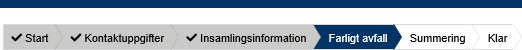 Farligt avfall, avfall
Avfallstypernas koder är hämtade ur Avfallsförordningen (2020:614)
Är det krångligt? Läs en introduktion till avfallskodning
AvfallsId som ska ändras: *
053489d1-89c8-4227-9567-aea0bgg5f1f7
17 Bygg- och rivningsavfall (även uppgrävda massor från förorenade områden)
Avfallstyp, huvudgrupp: *
170605 Byggmaterial som innehåller asbest (4)
Avfallstyp, undergrupp: *
KG
1456
1706 Isolermaterial och byggmaterial som innehåller asbest
Avfallstyp: *
Avfallsmängd (kg):*
Här kan avfallsinsamlaren t.ex. ange sin egen kod för avfallet eller annat, fri kommentar
Referens:
Naturvårdsverket | Swedish Environmental Protection Agency
2020-12-21
25